Hatche
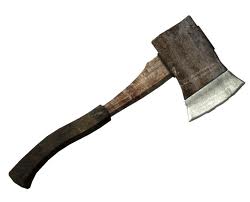 Gary Paulsen
Text Exploration
Chapter 8 and 9
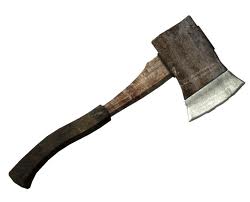 Hatchet
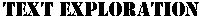 Anticipation Response– After reading chapter 7, make one prediction and ask one question that you have.
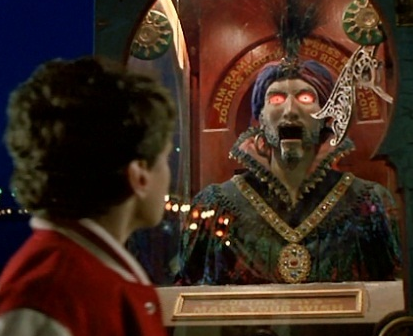 Chapter 8 and 9
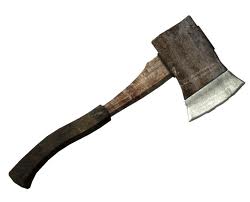 Hatchet
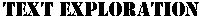 Figurative Language pg.79– Cite one example of figurative language from this page, identify what type it is and illustrate it. 
 


HINT: Personification… 
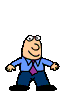 Chapter 8 and 9
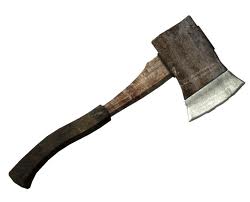 Hatchet
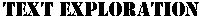 Figurative Language pg.79– Cite one example of figurative language from this page, identify what type it is and illustrate it.
Chapter 8 and 9
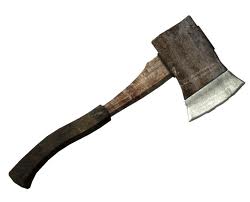 Hatchet
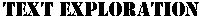 Context Clues and making a prediction  pg.81– “His fingers gingerly touched a group of needles that had been driven through his pants and into the fleshy part of his calf.” 



What do you think the word gingerly means and what kind of animal do you think has attacked Brian and why do you believe it is the animal that you have predicted.
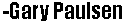 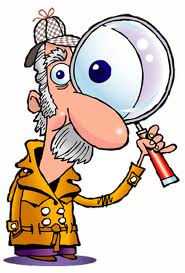 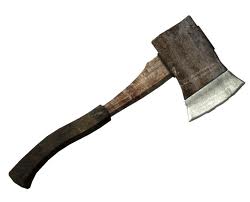 Chapter 8 and 9
Hatchet
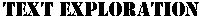 Textual Evidence ch. 8– “Fire. The hatchet was the key to it all.” 



Cite textual evidence that shows how Brian plans to use the hatchet for fire.  
 .
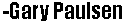 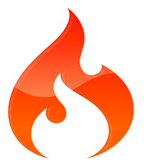 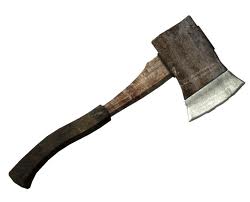 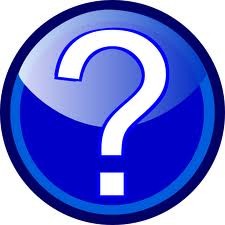 =
+
Chapter 8 and 9
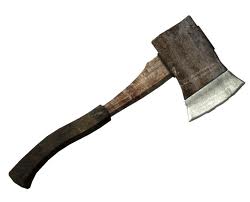 Hatchet
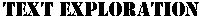 Context Clues pg.89– “It was painstaking work, slow work, and he stayed with it for over two hours.”  



Explain what you think the word painstaking means.
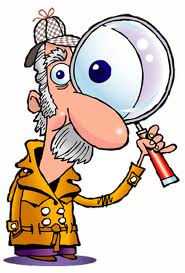 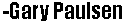 Chapter 8 and 9
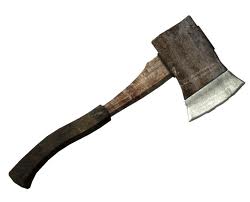 Hatchet
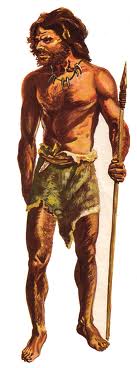 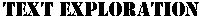 Background knowledge pg. 90– “Cro-Magnon man would 
have a fire by now- but I don’t know this.”
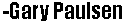 Meet Cro-Magnon man
Chapter 8 and 9
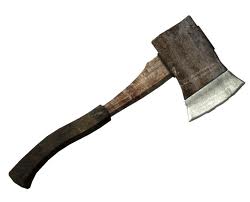 Hatchet
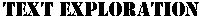 In your opinion pg.92– “ ‘Fire!’ He yelled, ’I’ve got fire! I’ve got it, I’ve got it, I’ve got it…’ “ 



Making fire is a tremendous accomplishment for Brian. Describe in detail a time when you feel like you accomplished something very important.
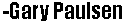 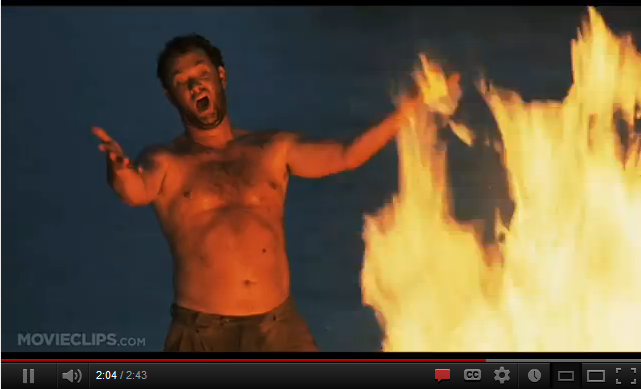 Chapter 8 and 9
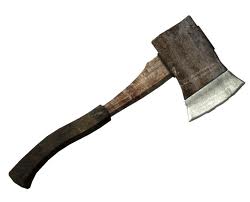 Hatchet
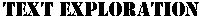 Figurative Language – Cite one example of figurative language from this page, identify what type it is and illustrate it.
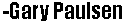